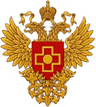 Проект ПСР поликлиники №1 ФГБУЗ КБ-50 ФМБА России «Оптимизация процесса получения справочной информации»
Паспорт проекта ПСР «Оптимизация процесса получения справочной информации»
Карта текущего состояния процесса получения 
справочной информации
3 мин.
Получение информации
ВПП = 3’10’’
1
Ожидание = 10’
10 мин.
10 сек.
Ожидание ответа оператора
Звонок в многоканальный call-центр
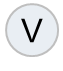 3 мин.
Вызов врача на дом
ВПП = 3’10’’
Ожидание = 10’
Проблемы
Длительное ожидание ответа оператора для получения справочной информации или вызова врача на дом, а также необходимость совершать повторный звонок в случае, если ожидание превышает установленный лимит времени.
Карта целевого состояния процесса получения 
справочной информации
2
10 сек
30 сек
ВПП = 50’’
Выбор раздела «Вызов врача на дом»
Вызов врача на дом через голосового помощника
Ожидание = 0
1
30 сек
10 сек
10 сек
ВПП = 50’’
Получение информации через голосового помощника
Звонок в многоканальный call-центр
Выбор раздела «Справочная информация»
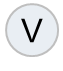 Ожидание = 0
10 сек
60 сек
ВПП = 70’’
Выбор раздела «Соединить с оператором»
Получение справочной информации
Ожидание = 0
Решение
Внедрение раздела «Справочная информация» голосового помощника с возможностью быстрого получения ответа на самые часто задаваемые вопросы в call-центре.
Внедрение раздела «Вызов врача на дом» голосового помощника.
Общая структура голосового помощника
100 сек.
10 сек.
Обработка информации
Вызов врача на дом через голосового помощника
Выбор раздела «Вызов врача на дом»
10 сек.
30 сек.
Обработка информации
Выбор раздела «Получение справки»
Заказ справки через голосового помощника
10 сек.
Звонок в многоканальный call-центр
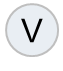 30 сек.
10 сек.
Формирование пула информации
Получение информации через голосового помощника
Выбор раздела «Справочная информация»
60 сек
10 сек.
Формирование пула информации
Получение справочной информации у оператора call-центра
Выбор раздела «Соединить с оператором»
Пути достижения целевого состояния
*Изначально прорабатывался вопрос внедрения чат-бота Telegram для получения справочной информации, однако, с учетом специфики города (большая часть населения не имеет доступа к мобильному телефону в течение рабочего дня), было принято решение внедрить голосового помощника на базе единого call-центра.
Результаты проекта
Максимальное время получения справочной информации при пиковой загрузки call-центра составляет 1 мин.
Сокращение максимального времени получения справочной информации при пиковой загрузке call-центра с
10 мин. до 1 мин.
Цель №1
Результат
Дополнительный эффект
Внедрение голосового помощника с разделами:
«Справочная информация» с возможностью быстрого получения ответа на часто задаваемые вопросы; 
«Вызов врача на дом» с возможность без ожидания очереди вызвать врача на дом.
Максимальное время получения справочной информации при пиковой загрузке call-центра, мин.
10
1
0,8
Август
2021
Октябрь
2022
Май
 2023